Complexity and contextuality
Diamonds See and Recognize
Diamond of Attention Focussing
I am in syntactic part
I can connectrelationship withdynamic rule!
Relationship
P
R
Category
Object
Rule
R
R
I am in dynamic part
I can connectoperation withspecific categories!
R
characteristic
characteristic
characteristic
characteristic
Operation
Diamond of Attention Focussing
Relationship
Known as See Diamond
Definition of objects and relationaships among them
Mention and use duality
R
P
Category
Object
Rule
R
R
R
characteristic
characteristic
characteristic
characteristic
Operation
What to do next
If we want to understand complexity, we need to have holistic approach
What is holistic approach?
In a medical setting, a holistic approach to problem solving refers to addressing the whole person, including their physical, mental, and emotional health, while taking social factors into consideration.
In problem solving, a holistic approach starts by first identifying an obstacle, then taking a step back to understand the situation as a whole.
In service environment, a holistic approach means to understand the value of the service from different perspectives, from the all important stakeholders point of view, to analyze overlaps to the other domains and take them into the consideration
Classification example
killing
killing
Juliet
Romeo
In love with
In love with
killing
Paris
We can see that some connections are somehow similar – they belong to the same category:
killing
killing
Juliet
Romeo
In love with
In love with
killing
Paris
It‘s possible to classify everything we see in the diagram. But how to classify our objects?
killing
killing
Juliet
Romeo
In love with
In love with
killing
Paris
We could certainly divide the objects to men and women:
killing
killing
Juliet
Romeo
In love with
In love with
killing
Paris
But won‘t it be more useful to show, which character belongs to the house of Montague and which one to the house of Capulet?
killing
killing
Juliet
Romeo
In love with
In love with
killing
Paris
It probably depends on a context – a mental model we want to build. Sometimes, both categorizations may be useful:
killing
killing
Juliet
Romeo
In love with
In love with
killing
Paris
Classifications are blurredGood or bad?
Certainty
Items (= objects as such, not their constructs) belongs to a category with a given certainty
Item can belong to more categories!
Category
CI-connection
Item
The fact is manifested with a certain attention in a given context
Attention
Category
CI-connection
Item
Context
And context givesa design to the manifestaion.
And here it is about particular manifestationof CI connection
Manifestation
R-edges
In some cases, it might be also useful to mention non-trivial concepts – contexts, categories, classifications or manifestations
Romeo killing Romeo
Juliet killing Juliet
Resulting in
Romeo in love with Juliet
Juliet belonging to Capulets
Romeo belonging to Monteques
Fact2
Fact3
Fact1
<fact1> and <fact2> and <fact3>
Story plot
Belonging to
R-edges
Category
R
CI-connection
Item
Context
R
R
R
Manifestation
Context serves as a model. The base edge defines the set of categories to classify its items to
Context base
One category can existin more contexts andvice versa.
Category
base
R
CI-connection
Item
Context
R
R
R
Manifestation
Independent models
Geography
Restaurant
Restaurant: Context
Geography: Context
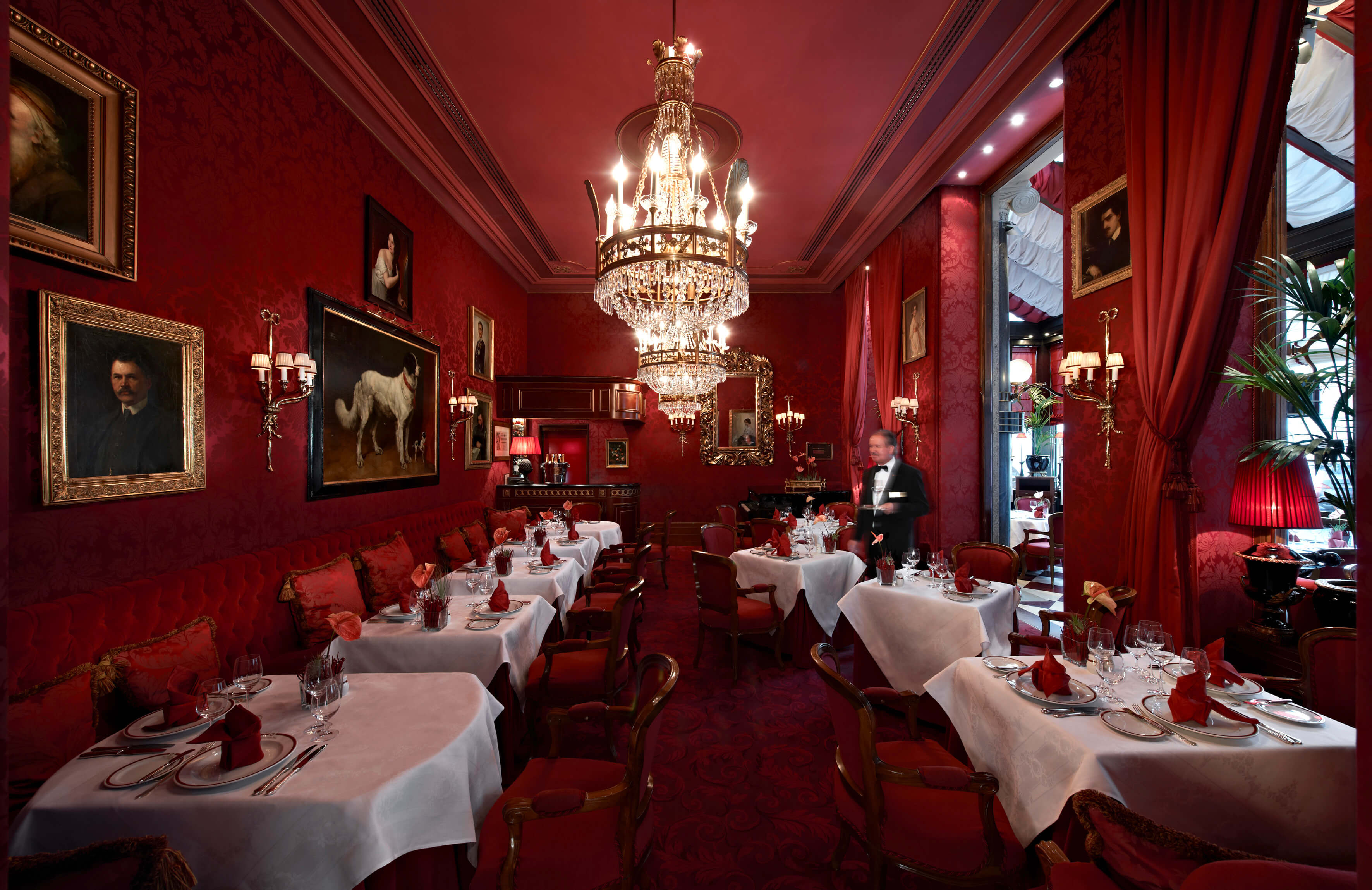 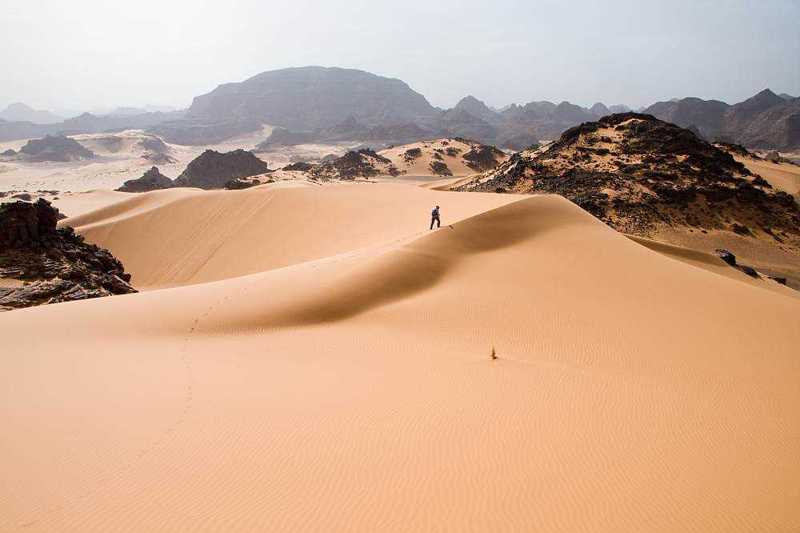 Sahara: Manifestation
Sacher Cake: Manifestation
Sand desert: CI-connection
Sweet desert: CI-connection
Sweet: Category
Desert: Item
Sand: Category
Examples of manifestation of DATA
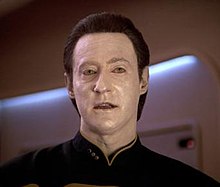 Why we need it?
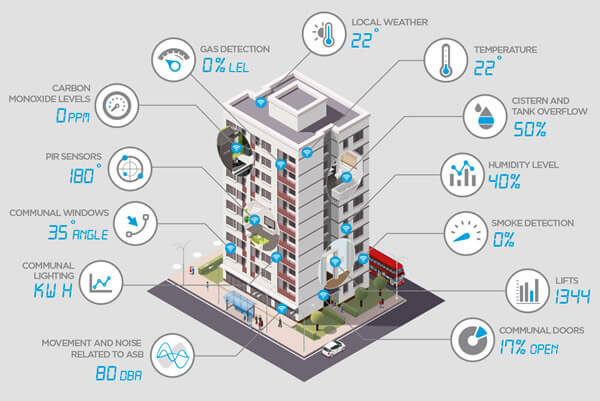 Examples
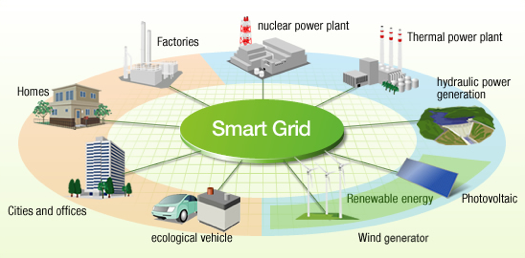 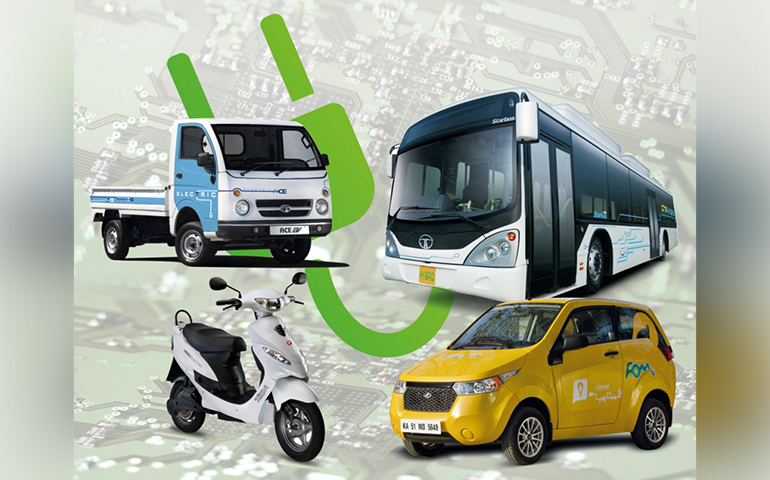 Example of smart street categories and objects
Questions
Conclusion